Классный  час                            «Пишу  тебе письмо»                                        3 класс «в»
Учитель  начальных классов
МБОУ г. Астрахани «СОШ № 37»
Костина Эльвира Руслановна.
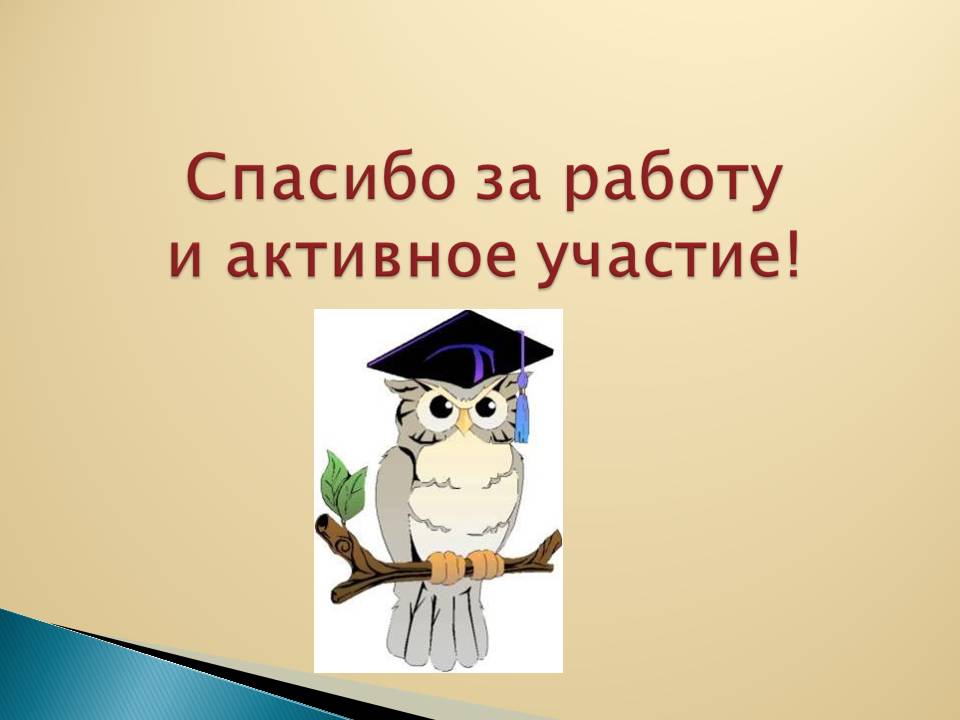